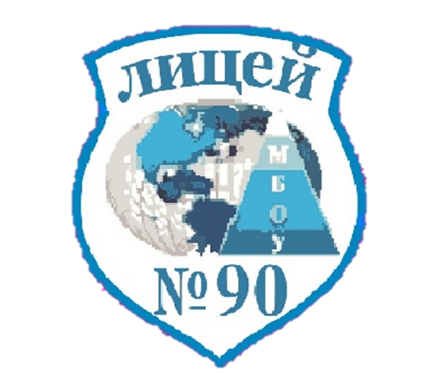 Муниципальное автономное общеобразовательное учреждение муниципального образования город Краснодар лицей № 90 имени Михаила Лермонтова
"Отчет о работе краевой инновационной площадки в 2022 году"
Тема площадки: «Организация взаимодействия учителей-предметников как эффективный способ формирования и развития ключевых информационно-коммуникационных компетенций обучающихся»
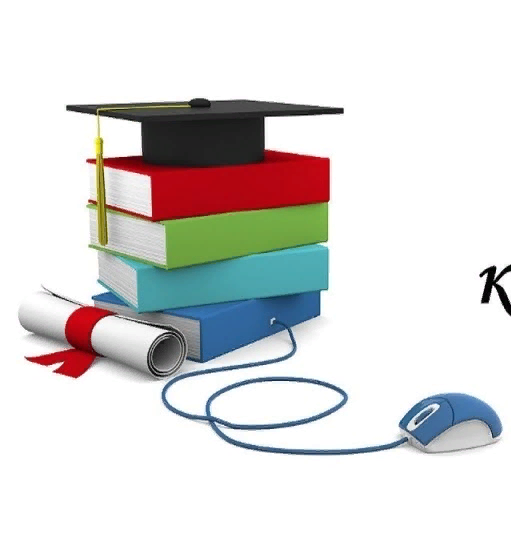 Авторы:
Павелко Е.И., заместитель директора по УВР
Савина Р.Р., учитель информатики МАОУ лицей № 90 
Научный руководитель: Изместьева Е.Г., директор МАОУ лицей № 90
г. Краснодар, 2022
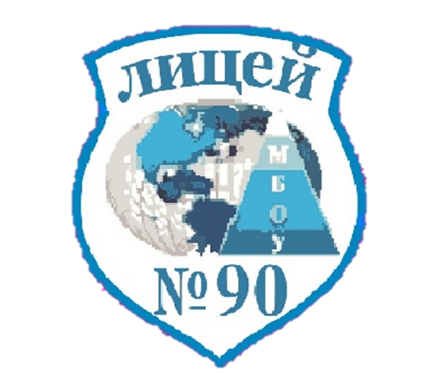 Муниципальное автономное общеобразовательное учреждение муниципального образования город Краснодар лицей №90 имени Михаила Лермонтова
Тема, цель, новизна проекта
Тема: «Организация взаимодействия учителей-предметников как эффективный способ формирования и развития ключевых информационно-коммуникационных компетенций обучающихся»
Целью настоящего проекта является создание модели организации деятельности учителей-предметников, направленной на формирование ключевых информационно-коммуникационных компетенций обучающихся основной школы.
Новизна проекта заключается в разработке и апробации модели организации согласованных действий учителей по формированию ключевых информационно-коммуникационных компетенций обучающихся.
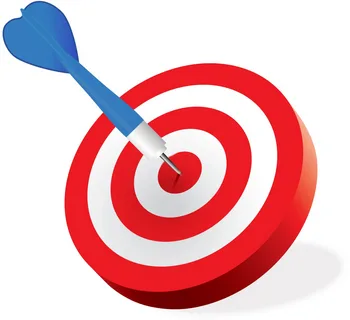 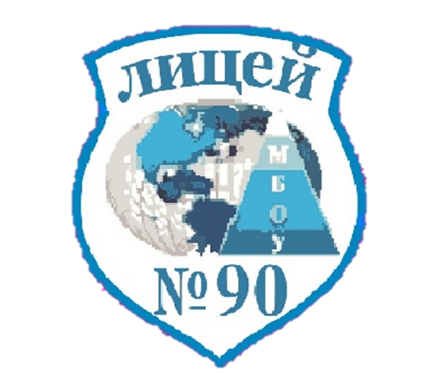 Муниципальное автономное общеобразовательное учреждение муниципального образования город Краснодар лицей №90 имени Михаила Лермонтова
Полученные эффекты
Эффект 1: Освоенные учащимися информационно-коммуникационные компетенции.
Эффект 2: Продуктивное взаимодействие учителей разных предметов между собой.
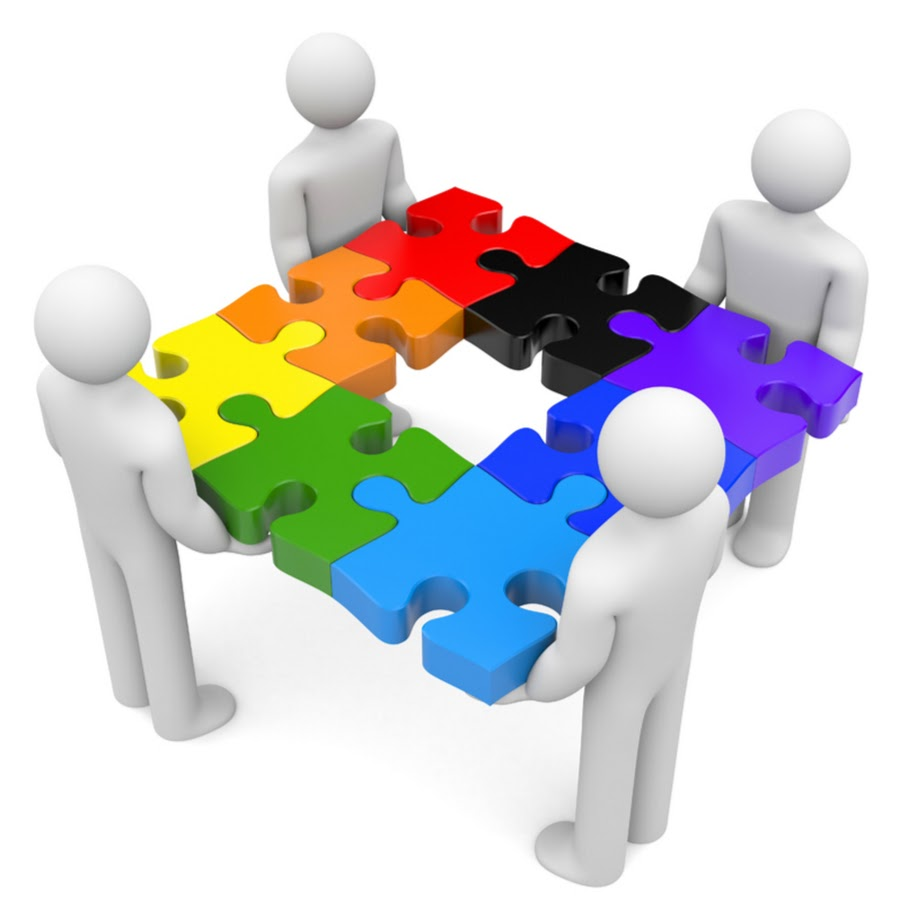 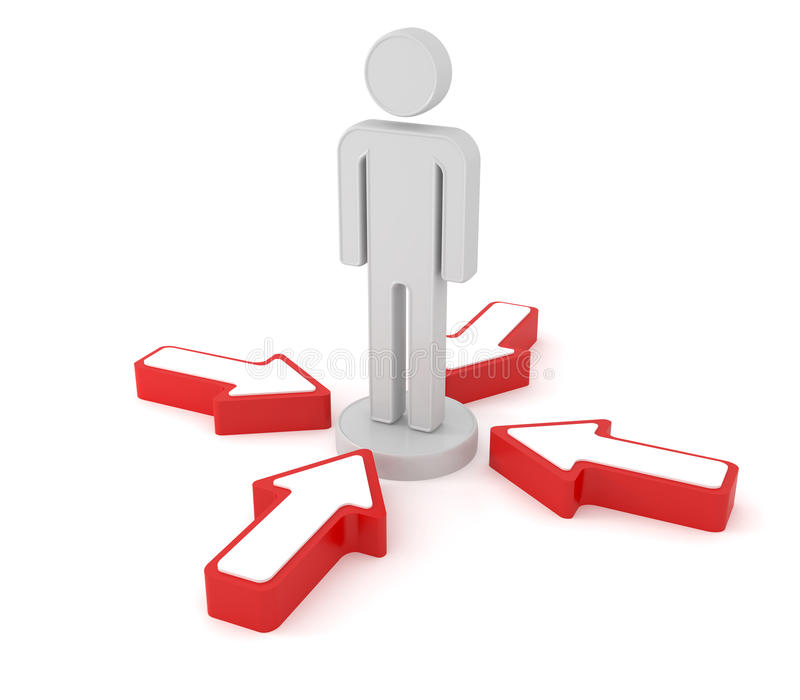 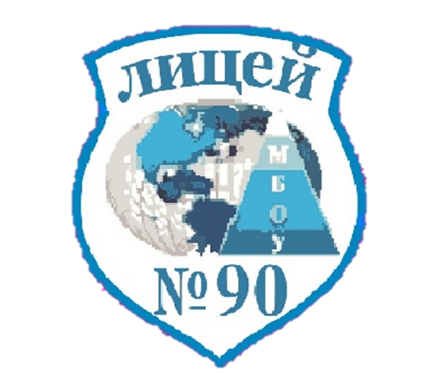 Муниципальное автономное общеобразовательное учреждение муниципального образования город Краснодар лицей №90 имени Михаила Лермонтова
Результативность проекта (инновационные продукты)
Единое календарно-тематическое планирование деятельности учителей-предметников по формированию и развитию информационно-коммуникационных компетенций обучающихся основной школы (разработано и внедрено в учебный процесс).
Банк заданий по различным предметам «Формирование и развитие информационно-коммуникационных компетенций обучающихся на уроках гуманитарного и естественно-научного циклов» (подготовлен к публикации).
«Управление использованием информационно-коммуникационных технологий в базовой школе РАН» (Базовые школы РАН: опыт и перспективы реализации проекта. Выпуск 2. М.: РАН. – 2022)
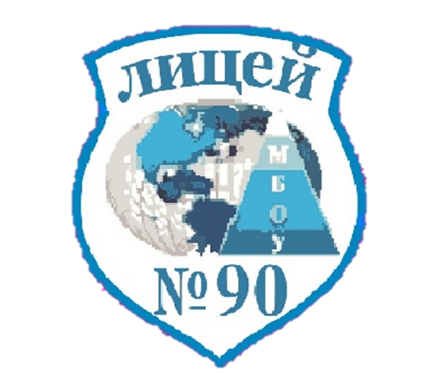 Муниципальное автономное общеобразовательное учреждение муниципального образования город Краснодар лицей №90 имени Михаила Лермонтова
Публикация опыта работы КИП в профессиональных сетевых группах и на сайтах
Сайт «Педагогический навигатор»
Сообщество «Российской образование» на сайте facebook.com 
Сообщество «Ассоциация директоров школ Краснодарского края» на сайте facebook.com 
Сообщество «Учительские фишечки» на сайте facebook.com 
Сообщество «Управление системой образования» на сайте facebook.com 
Сообщество «Учителя русского языка и литературы» на сайте vk.com 
Сообщество «Учителю русского языка и литературы» на сайте vk.com 
Сообщество «Сообщество учителей РФ» на сайте vk.com
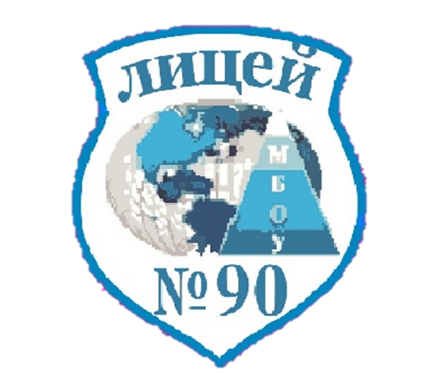 Муниципальное автономное общеобразовательное учреждение муниципального образования город Краснодар лицей №90 имени Михаила Лермонтова
Апробация и диссеминация результатов деятельности КИП
Мастер-классы для учителей школ города Краснодара
Публичная защита учебно-исследовательских проектов обучающимися экспериментальных классов с участием педагогов г. Краснодара.
Представление опыта работы КИП на краевых курсах повышения квалификации школьных управленческих команд (ИРО, январь-апрель).
Проведение консультаций по теме проекта для педагогов общеобразовательных организаций.